السلوك المهني الطبي3
د.بنان برهان محمد
ماجستير نسيج مرضي/مدرس- فرع الأمراض
السر المهني
إن كثيرا من المرضى يصابون بأمراض يكتمونها عن أهاليهم ومعارفهم ويفشونها للطبيب. ويجب على الطبيب كتمان مايطلع عليه أثناء مزاولته مهنته من معلومات يحصل عليها من المريض أو من الفحوصات السريرية والمختبرية أو الشعاعية.

إن الحفاظ على سرية المعلومات الخاصة بالمرضى هي من أساسيات مهنة الطب, حيث انه إلزام مهني وأدبي وقضائي للحفاظ على السرية كجزء من التعاقد الضمني بين الطبيب والمريض.
يقصد بكلمة السر....مايشاهده الطبيب أو يسمعه أويستنتجه أثناء ممارسته مهنته 
   ويقصد بالإفشاء ...اطلاع الغير عليه بأي طريقة كانت (بالإيماء أو التصوير أو الرمز أو النشر في صحيفة أو مجلة أو لأي سلطة كانت) ولو كان الإفشاء لشخص واحد, فالطبيب الذي يفشي سرا من أسرار مهنته يقع تحت طائلة العقاب.

(لا يشترط ان ينبه المريض طبيبه إلى الحفاظ 
على السر بصورة مباشرة او غير مباشرة)
مبررات إفشاء السر الطبي
الإخبار عن الأمراض الانتقالية (السارية) و المعدية للسلطات الصحية, وذلك حفاظا على صحة المجتمع ومنعا لانتشار الأوبئة عملا بالمبدأ الشرعي (دفع الضرر الأكبر بالضرر الأصغر), ومن هذه الأمراض المعدية: الهيضة (الكوليرا), الطاعون, الكزاز, التيفوس, الحمى الصفراء, الالتهاب السحائي, الخناق, داء الكلب, التدرن, الجذام, الأمراض المنقولة جنسيا (الايدز, السيلان, السفلس) ويتم تبليغ السلطات الصحية والإدارية والنقابية. 

التبليغ عن الولادات والوفيات ويتم التبليغ الى السجل المدني والسلطات الصحية والإدارية.
التبليغ عن الأمراض المهنية لغرض الوقاية, وهي الأمراض الناشئة أثناء مزاولة العمل في المصانع والمختبرات والمستشفيات كأن يحصل للعمال والموظفين حالات تسمم بالمعادن  كالتعرض لغبار الكبريت او مركبات الرصاص. و الإصابة بمرض التدرن أو الالتهابات الجلدية.

اصابات العمل: للتعرف ومعالجة وتقدير العجز الناشئ عن الاصابات المختلفة بالعمل كفقد عضو او جزء منه او فقد منفعة كاللشلل.

الوقائع الجنائية: إن التبليغ عن الجرائم هو واجب قانوني على كل مواطن, كما يجوز للطبيب الإخبار عن الأوكار المستخدمة لترويج المخدرات وتجارتها و دور البغاء.

إذا قام الطبيب بالكشف على شخص لغرض التامين على حياته, وظهر أن حالته الصحية تتنافى مع مبادئ التامين فعليه أن يذكر ذلك لشركة التامين المتعاقد معها.
يسمح للطبيب بإفشاء سر مريضه وذلك للدفاع عن نفسه أمام القضاء آو مجالس التأديب إذا اتهم بسوء العلاج أو الإهمال الطبي.

التقارير الطبية:  أ)تقارير فحص اللياقة البدنية العسكرية ب)تقارير صحة الطلاب في مدارسهم ج)شهادة اللياقة الزوجية د) التقارير الطبية التي تنظم بطلب من المرضى

9) حالات الضرورة كأن ينقذ حياة إنسان أخر, أو يمنع ضررا كبيرا يوشك أن يقع, مثل مريض لديه ميول انتحارية, أو ميل للعنف,إذا أرغم الطبيب لعلاج المريض تحت التهديد, أو اجبر على إجراء إجهاض جنائي أو ماشابه ذلك. فله الحق أن يبلغ السلطات فورا عن هذه الممارسات ويطلب منها حمايته.
10) شهادة الطبيب أمام الجهات القضائية: إذا استدعي الطبيب من قبل المحكمة للكشف على مريض, فلا يعتبر إفشاء المعلومات الطبية عن المريض إفشاء لسر مهنته ويقتصر الإفشاء على الجهة التي انتدبته وحدها دون سواها. لا يحق للطبيب أن يجبر المتهم على إجراء الكشف الطبي عليه, أما إذا دعي الطبيب للشهادة أمام الشرطة أو القضاء فلا يجوز له أن يشهد إذا كان فيما يدلي به إفشاء لسر مهنته, غير أن تقدير الأمور المتطلبة  للشهادة عنها وهل هي من أسرار المهنة أم لا خاضع لتقدير المحكمة.

11) كما يجوز إفشاء السر 1-إذا كان الإفشاء في صالح صاحب السر نفسه, كأن يشرح الطبيب المرض للمريض نفسه أمر مرضه ومستقبله أو للوصي عليه إذا كان قاصرا,  ليبين له طريقة العناية به والقيام على رعايته.
2- للأغراض علمية والبحوث (دون ذكر الأسماء والصور)
يشترط عقاب إفشاء السر توفر ثلاثة أركان:

إفشاء السر: ويكون ذلك بسرد المعلومات المتعلقة بالمريض (والتي حصل عليها المريض من خلال ممارسته للمهنة)
أن يكون إفشاء السر من قبل من أتمن عليه
توفر القصد الجنائي(أي تعمد إفشاء السر بدون رضا المريض) 

جريمة افشاء السر المهني يعاقب عليها القانون ويسأل الطبيب عنها امام الهيئة التأديبية لنقابته.
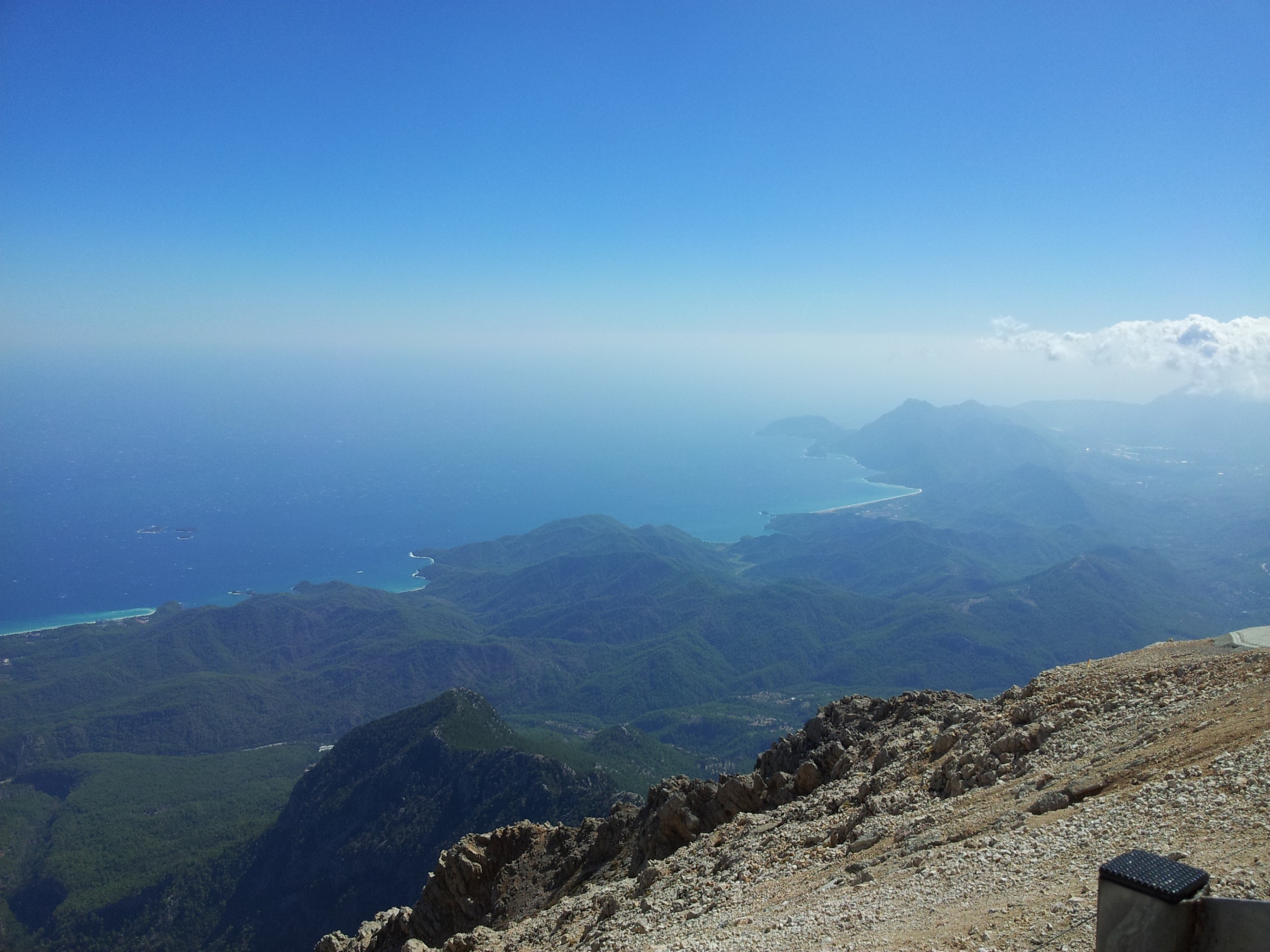 شكرآ للاصغاء